5-14-18 Monday Warm Up 5 minutes
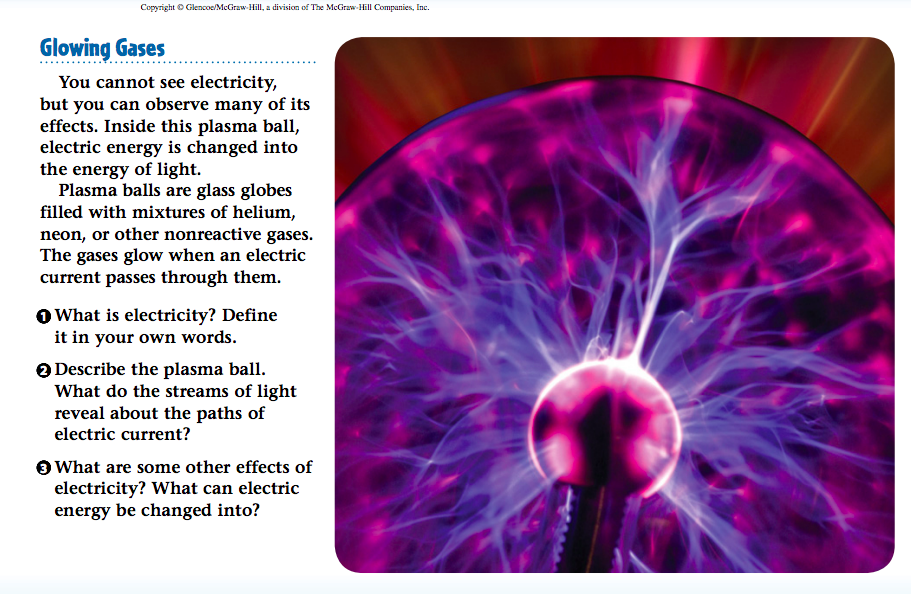 Warm Up answer
1. Electricity is a form of energy that involves the movement or separation of electrons or other electrically charged particles. 
2 The plasma ball is made of glass with a metal sphere in its center. An electric charge flows between the metal sphere (core) and the outer glass shell. 
3 Other effects of electricity include a bolt of lightning, attractions due to static electricity. Electricity can be changed into many other forms of energy including heat, light, sound, and motion.
Today Agenda
1) Warm Up 5 minutes
2) Chapter 5; Electricity Introduction 15 minutes
3) Electricity Introduction video 5 minutes 
3) Quizlet Flashcard- Electricity 15  minutes 
4) Quizlet Live- 7 minutes 
5) No Homework
Reminder; Chapter 5 quiz this Friday 5/18/18
Electricity
Chapter Introduction- Monday
Lesson 1:  Electric Charge and Electric Forces-Tuesday
Lesson 2: Electric Current and Simple Circuits- Wednesday/Thursday
Lesson 3: Describing Circuits- Thursday/ Friday 
Chapter Wrap-Up- Friday
Chapter Quiz- 5/18/18 - Friday
Electricity- Write questions with their answer (Science Journal)
What did he spark?
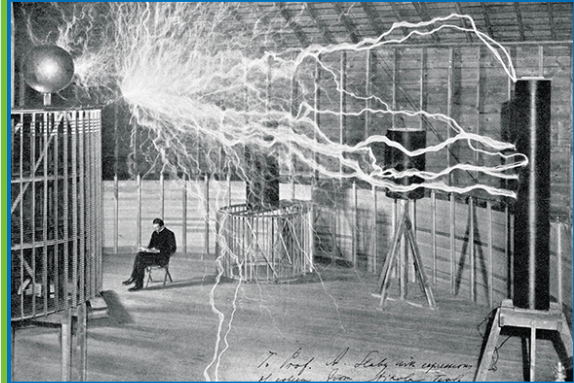 Look at the photo at the beginning of the chapter. You might not know the name Nikola Tesla, despite his great achievements in electrical science. In the past, many people believed electric energy was too dangerous to use in their homes. Tesla made this photograph to demonstrate that his inventions in electricity were safe for everyday use. His work set the stage for the power and lighting systems now used around the world.
What might happen if any of the electric streaks touch the man?
What different ways is electricity used in the room?
How is energy transformed in this scene?
Electricity- Science Journal
How do electric circuits and devices transform energy?
An energy source, such as a battery, creates an electric current in a circuit. Electrical devices in the circuit transform the electric energy of the current to useful forms of energy.
Electricity- Science Journal
Lesson 1: Electric Charge and Electric Forces
Particles that have the same type of electric charge repel each other. Particles that have different types of electric charge attract each other.
Objects become negatively charged when they gain electrons, and become positively charged when they lose electrons.
An electric discharge is the loss of static charge.
Electricity- Science Journal
Lesson 2: Electric Current and Simple Circuits
An electric current is the flow of electrically charged particles through a conductor.
According to Ohm’s law, across any portion of an electric circuit, voltage (V), current (I), and electric resistance (R) are related by the equation V = IR.
Electricity- Science Journal
Lesson 3: Describing Circuits
Electric circuits have a source of electric energy to produce an electric current, one or more electric devices to transform electric energy to useful forms of energy, and wires to connect the circuit’s device(s) to the energy source.
A series circuit has one path in which current flows. A parallel circuit has more than one path in which current flows.
Video
https://www.youtube.com/watch?v=HOFp8bHTN30
Quizlet 15 minutes     Study the Flash Card and Take the test) Go to quizlet.com / Click search button (search Electricity- TMSA or ahmetilbay)
Quizlet Live
https://quizlet.com/295251983/live